المديرية الجهوية لسوس ماسة
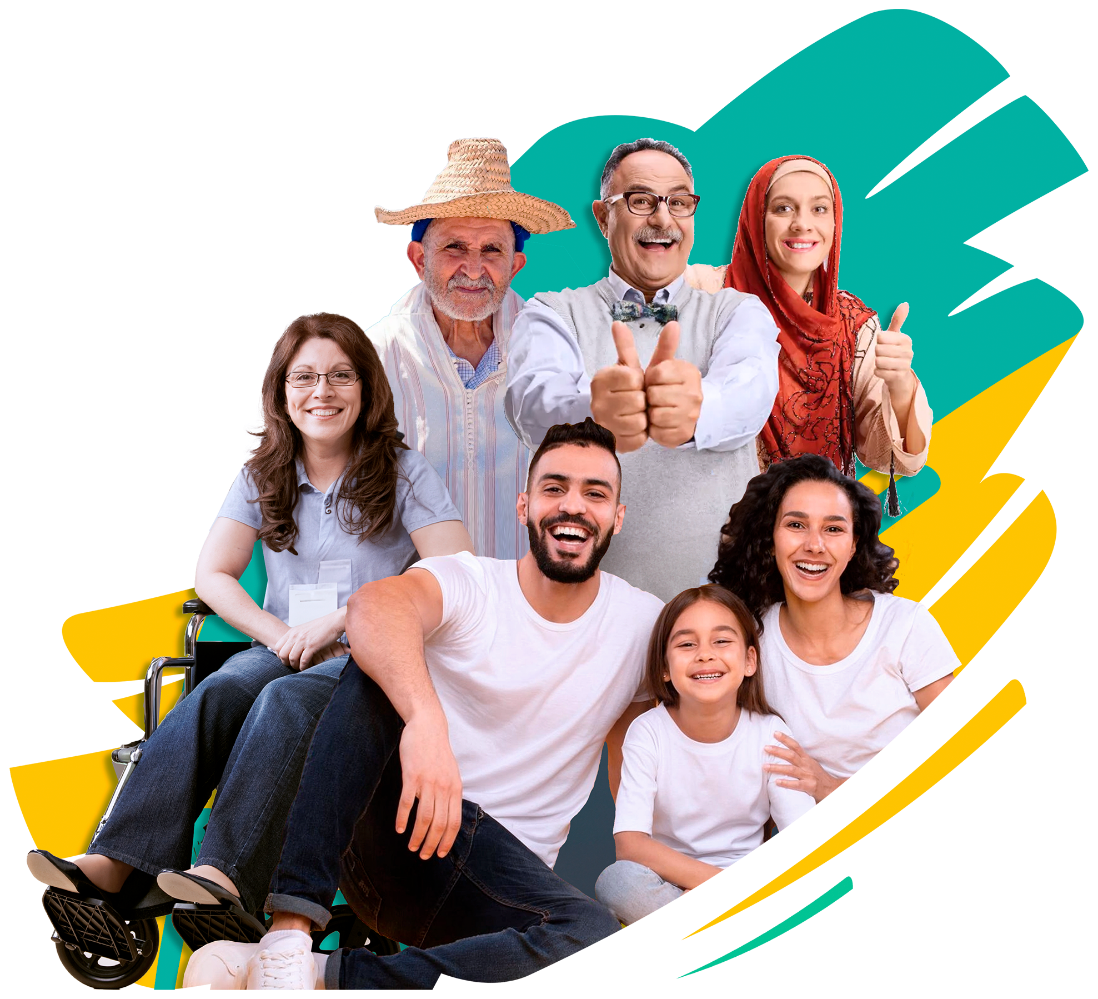 عرض حول إعداد ووضع الترتيبات لإنجاز
 الإحصاء العام للسكان والسكنى 2024 بإقليم تارودانت
”الأهداف والمراحل والإمكانات المطلوبة للإنجاز“
11 يونيو 2024
1
إقـــلـــــــيم تـــــــــــارودانت
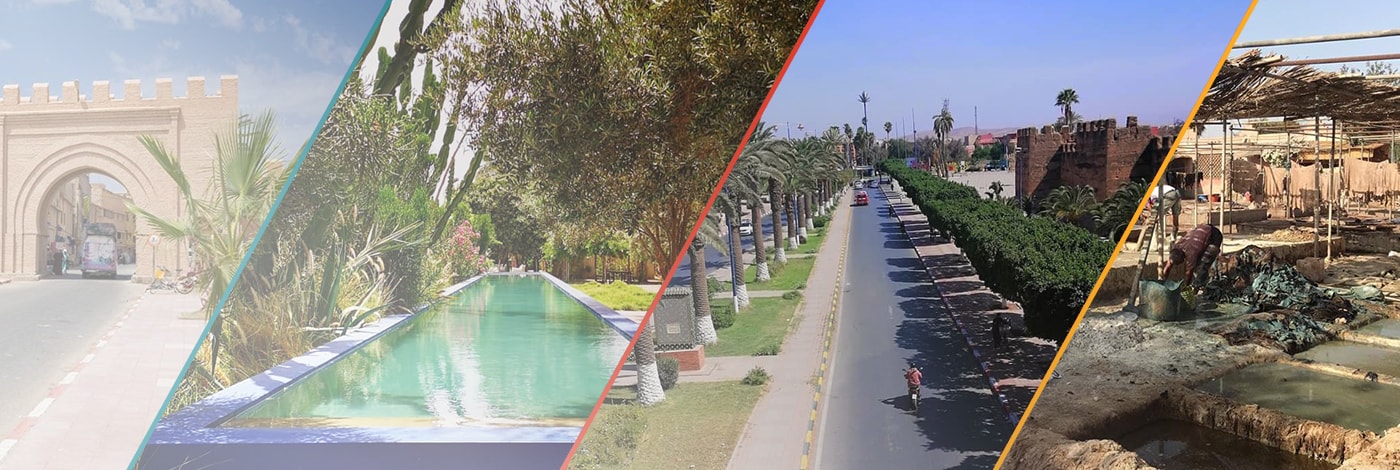 2
محــــاور العرض
المحور الأول: ماهية وأهداف عملية الإحصاء العام للسكان                      السكنى.

المحور الثاني: الجدولة الزمنية لإعداد وإنجـاز الإحصاء العام
                       للسكان والسكنى 2024 بالإقليم.


المحور الثالث: الإمكانات المادية والبشرية المطلوبة لإنجاز  
الإحصاء العام بالإقليم.
3
المحور الأول: ماهية وأهداف عملية الإحصاء العام للسكان السكنى.
1 - ماهية الاحصاء العام للسكان و السكنى (1/2):
3- مستجدات الإحصاء العام لسنة 2024
2 - أهداف الاحصاء العام للسكان و السكنى :
4
1 - ماهية الاحصاء العام للسكان و السكنى (1/2):

الاحصاء العام للسكان و السكنى عملية تجميع معطيات تهم الخصائص العامة للسكان و السكنى، عبر مسح شامل وكامل لمجموع التراب الوطني خلال تاريخ مرجعي.

ينجز الاحصاء العام وفق مقتضيات القانون رقم 001.71 بتاريخ 22 ربيع الثاني 1391 (16 يونيو 1971) صدر بالجريدة الرسمية عدد3060 بتاريخ 23 يونيو 1971.

صدرت بالجريدة الرسمية رقم 7260 بتاريخ 28 دجنبر 2023، مراسيم تتعلق بتحديد تاريخ انجاز إحصاء 2024و بشروط انتقاء وتعويض المشاركين في العملية.

تنشر نتائج الاحصاء العام بعد عرضها على النظر السديد لصاحب الجلالة نصره الله و يحدد مرسوم للسيد وزير الداخلية، عدد السكان القانونيين للمملكة كحصيلة أولية للعملية.
5
1 - ماهية الاحصاء العام للسكان و السكنى (2/2):
تتطلب العملية عبر مراحل الإعداد والإنجاز، تعبئة عامة للوسائل المتاحة (أطقم بشرية، وسائل لوجيستيكية )  وتنجز تحت مسؤولية السادة ولاة وعمال صاحب الجلالة وبدعم تقني من مصالح المندوبية السامية للتخطيط.

إحصاء 2024 يعد سابع نسخة من العملية بعد سنوات 1960 و1971 و 1982   و 1994 و2004 و2014 .
6
2 - أهداف الاحصاء العام للسكان و السكنى :

تحديد السكان القانونيين لمجموع الوحدات الإدارية والمجالية للمملكة (السكان البلديون( القاطنون بصفة اعتيادية، السكان الرحل، السكان بدون مأوى) و السكان المحسوبين على حدة).

 معرفة البنيات الديمغرافية و الاقتصادية والثقافية لساكنة المملكة.

 رصد ظروف عيش الأسر المغربية و ضبط خصائص حظيرة السكن.

إعداد أرضية علمية مرجعية لإنجاز مختلف البحوث الميدانية ذات الصلة بالسكان و السكنى خلال فترة ما بين إحصائيين عامين متتاليين.
7
3 – مستجدات الإحصاء العام لسنة 2024
مستجدات تكنلوجية : اعتماد الرقمنة عبر جميع مراحل إنجاز واستغلال نتائج الإحصاء العام 
مستجدات منهجية : 
                 - اعتماد مقاربة جديدة في انتقاء وتكوين المشاركين في انجاز الإحصاء العام 
                 - تمديد أجل انجاز الإحصاء العام (من 20 يوما إلى شهر كامل) 
                 - اعتماد تحصيل المعطيات لدى الأسر، على استمارتين بدل استمارة واحدة
                 - إضافة مواضيع جديدة لإستمارات الإحصاء (الحماية الاجتماعية/استعمال تكنولوجيا المعلومات والاتصالات)
                 - تدقيق مواضيع أخرى لإستمارات الإحصاء (محاور مثل : الهجرة إلى الخارج/الأمية/التعليم الأولي/التسجيل بالحالة المدنية/....)
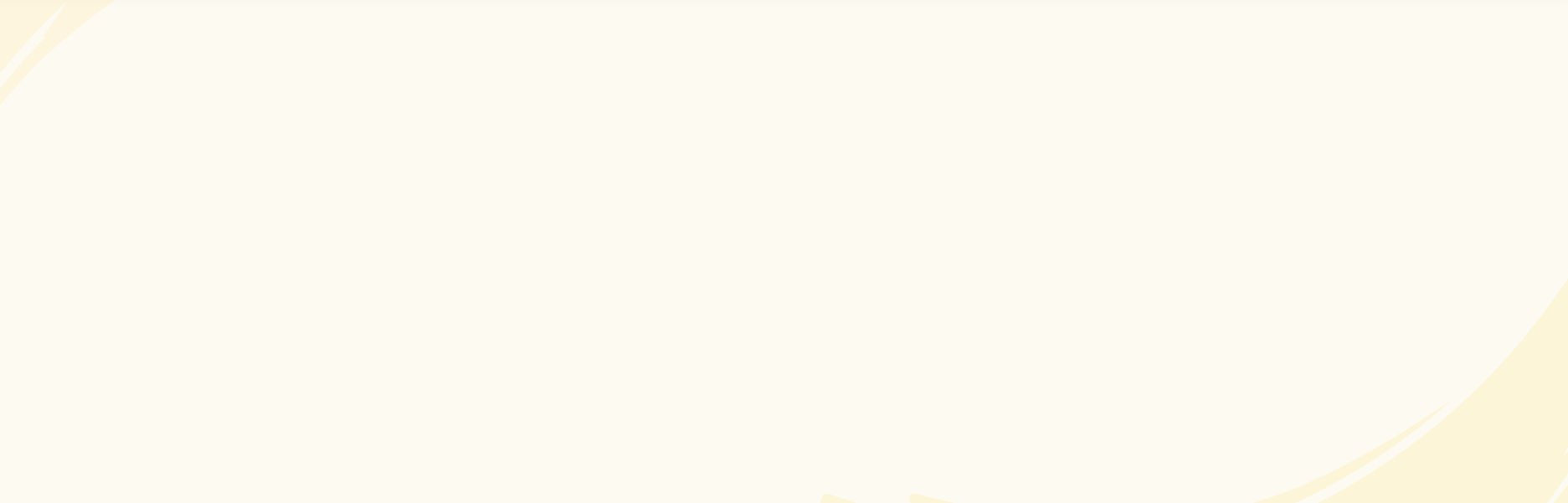 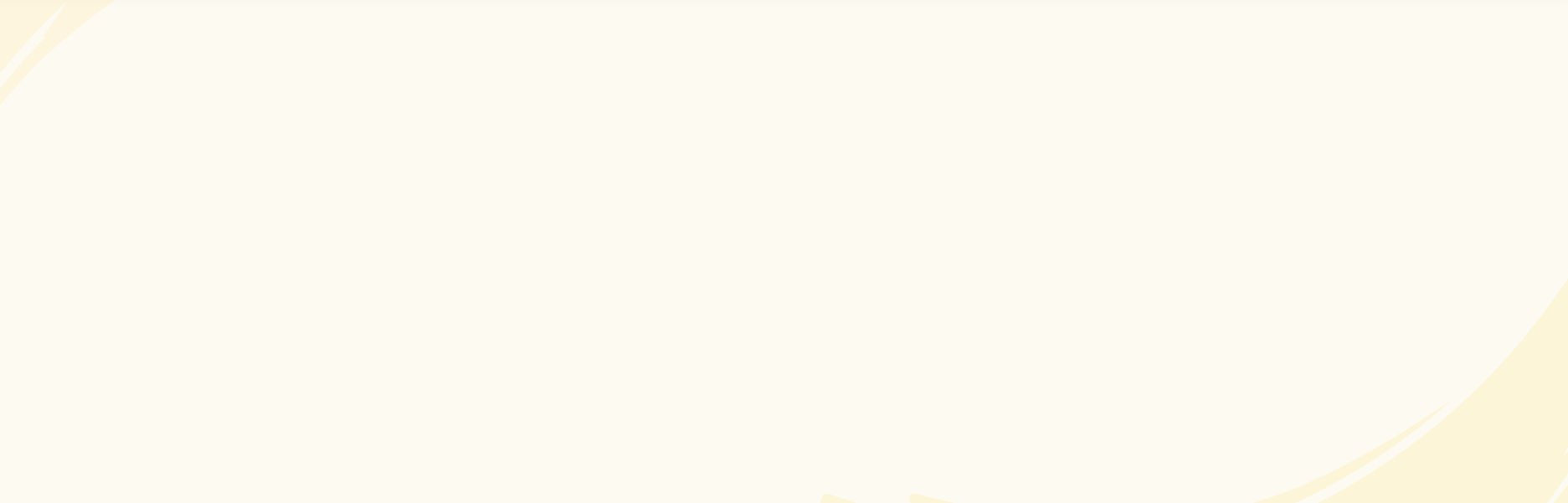 8
المحور الثاني : الجدولة الزمنية لإعداد وإنجـاز الإحصاء العام للسكان والسكنى 2024 بجهة سوس ماسة.
9
المحور الثاني : الجدولة الزمنية لإعداد وإنجـاز الإحصاء العام للسكان والسكنى 2024 بجهة سوس ماسة
10
المحور الثاني : الجدولة الزمنية لإعداد وإنجـاز الإحصاء العام للسكان والسكنى 2024 بجهة سوس ماسة (تتمة)
11
المحور الثالث : الإمكانات المادية والبشرية المطلوبة لإنجاز الإحصاء العام باقليم تارودانت.
12
المحور الثالث : الإمكانات المادية والبشرية المطلوبة لإنجاز الإحصاء العام باقليم تارودانت
1 - تدبير عملية الترشيح للمشاركة في انجاز الإحصاء العام ( الانتقاء الأولي/التكوين عن بعد/ المقابلات الفردية)
2 - حصيلة الأعمال الخرائطية : عدد مناطق الإحصاء والمراقبة و الإشراف 
3 - تركيبة هيئة الانجاز : مشرفون ، مراقبون و باحثون
4 - توزيع عدد السيارات المطلوبة للإنجاز.
5 – خلاصة عامة.
13
1 - تدبير عملية الترشيح للمشاركة في انجاز الإحصاء
فتح منصة تسجيل المترشحين ما بين 7 و 27 مارس ( 14198  مسجل بالإقليم  من أصل حوالي 56000 بالجهة ).

اختيار المقبولين لولوج منصة التكوين عن بعد من 15 مارس الى 15 يونيو ( 4784 مترشح من اصل حوالي 17000 بالجهة ).

اجتياز المقابلات الشفوية المباشرة لاختيار حاجيات الإنجاز الميداني للإحصاء والتي تجرى حاليا بخمس مراكز على صعيد إقليم تارودانت على ان تنتهي منتصف الشهر الجاري.
14
2 - حصيلة الأعمال الخرائطية
ملخص توزيع عدد مناطق  المراقبة و الإحصاء حسب مناطق الإشراف
15
2 - تفاصيل حصيلة الأعمال الخرائطية 
توزيع عدد مناطق  المراقبة و الإحصاء حسب مناطق الإشراف وعدد الجماعات الترابية (1/2)
16
2 - تفاصيل حصيلة الأعمال الخرائطية 
توزيع عدد مناطق  المراقبة و الإحصاء حسب مناطق الإشراف وعدد الجماعات الترابية (2/2)
17
3 – ملخص حصيلة جداول تركيبة هيئة الانجاز : 
مشرفون ، مراقبون و باحثون
18
3 – ملخص حصيلة جداول تركيبة هيئة الانجاز : 
حسب الوسطين الحضري والقروي
19
3 – تفاصيل تركيبة هيئة الانجاز : مشرفون ، مراقبون و باحثون (1/6)
20
3 - تفاصيل تركيبة هيئة الانجاز : مشرفون ، مراقبون و باحثون (2/6)
21
3 - تفاصيل تركيبة هيئة الانجاز : مشرفون ، مراقبون و باحثون (3/6)
22
3 - تفاصيل تركيبة هيئة الانجاز : مشرفون ، مراقبون و باحثون (4/6)
23
3 – تفاصيل تركيبة هيئة الانجاز : مشرفون ، مراقبون و باحثون (5/6)
24
3 - تفاصيل تركيبة هيئة الانجاز : مشرفون ، مراقبون و باحثون (6/6)
25
4 - ملخص حصيلة توزيع عدد السيارات المطلوبة للإنجاز.
ملاحظات:
1) هناك صيغتان متكاملتان لتعبئة أسطول السيارات المطلوبة :
سيارات تابعة لحضيرة جميع المؤسسات العمومية.
سيارات في ملكية الخواص مقابل تعويض.
2) قد يُستكمل هذا الأسطول باللجوء إلى وسائل نقل أخرى ( الدواب مثلا) قصد الوصول الى تجمعات سكنية معزولة عند الاقتضاء.
3) ضمنها 24 سيارة لفرق الاحتياط بمناطق الاشراف الجماعية ( 24 فرقة احتياط ).
4) عند توفير سيارات يجب الأخذ بعين الاعتبار توفير سيارات ملائمة لتضاريس بعض المناطق الجبلية.
26
4 – تفاصيل توزيع عدد السيارات المطلوبة للإنجاز. (1/2)
27
4 - تفاصيل توزيع عدد السيارات المطلوبة للإنجاز. (2/2)
28
-5خلاصة عامة
29
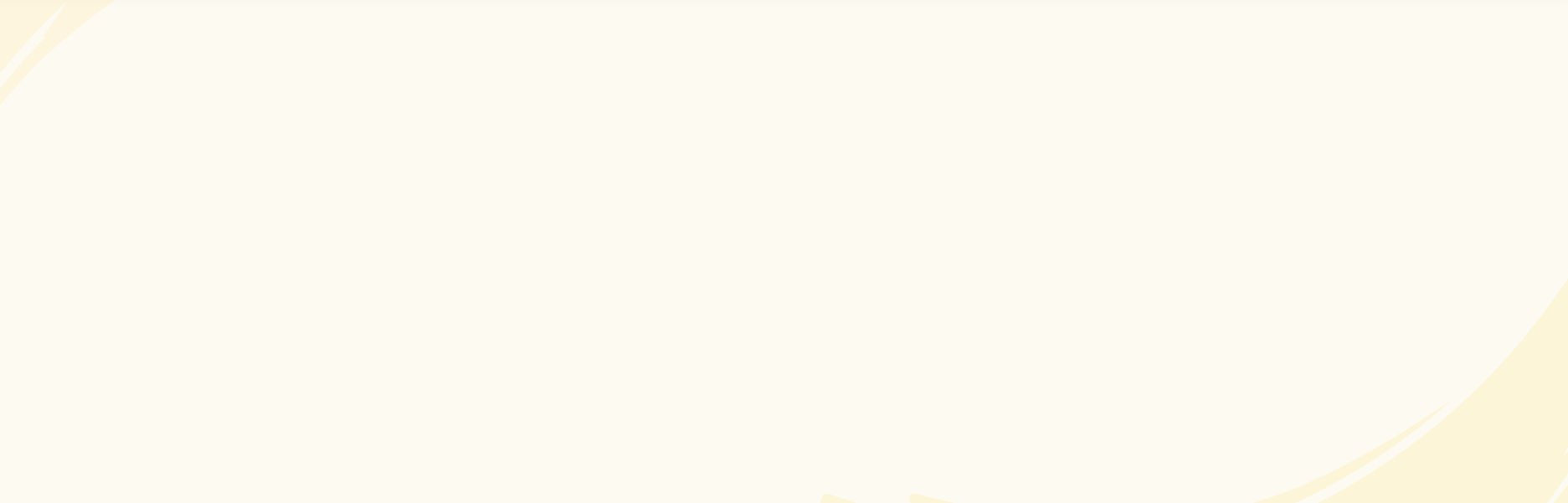 ملاحظة : 
          لمزيد من التوضيحات والشروحات ذات الصلة بتنظيم ومراحل انجاز الإحصاء العام للسكان والسكنى، إقليميا جهويا ووطنيا، يرجى تصفح المواقع الإلكترونية التالية : 
- الموقع الخاص بالإحصاء العام من تدبير المصالح المركزية للمندوبية السامية للتخطيط : (www.recensement.ma)
- الموقع الخاص بالمديرية الجهوية للمندوبية السامية لسوس ماسة : 
(www.hcp.ma/region-agadir)
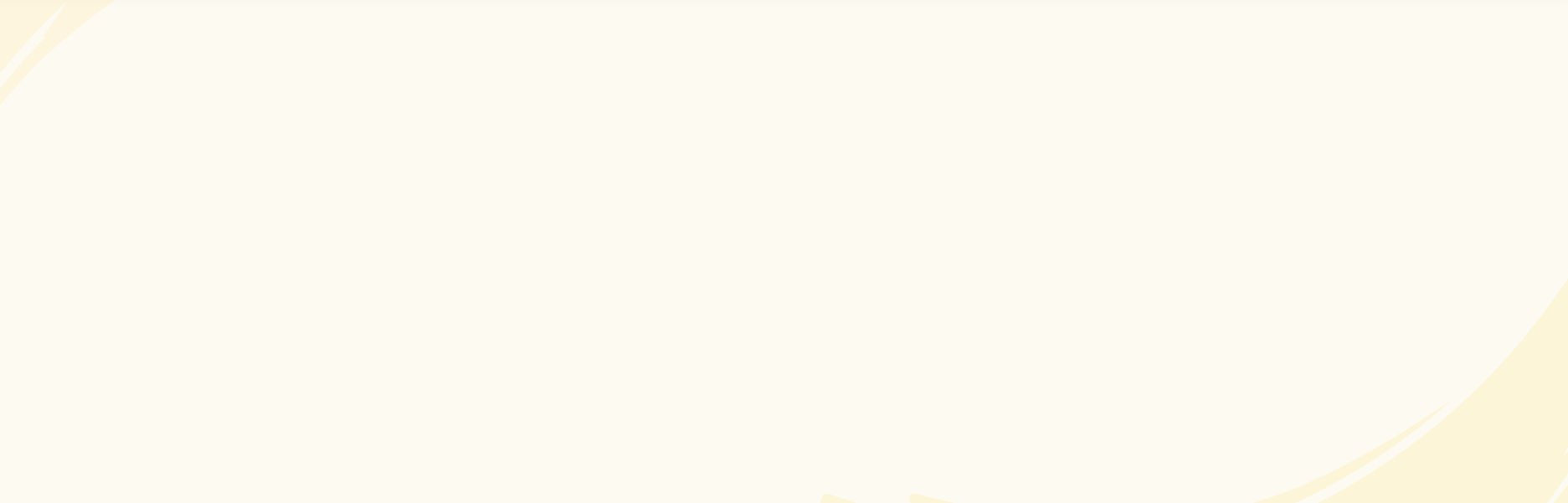 30
شكرا على حسن تتبعكم
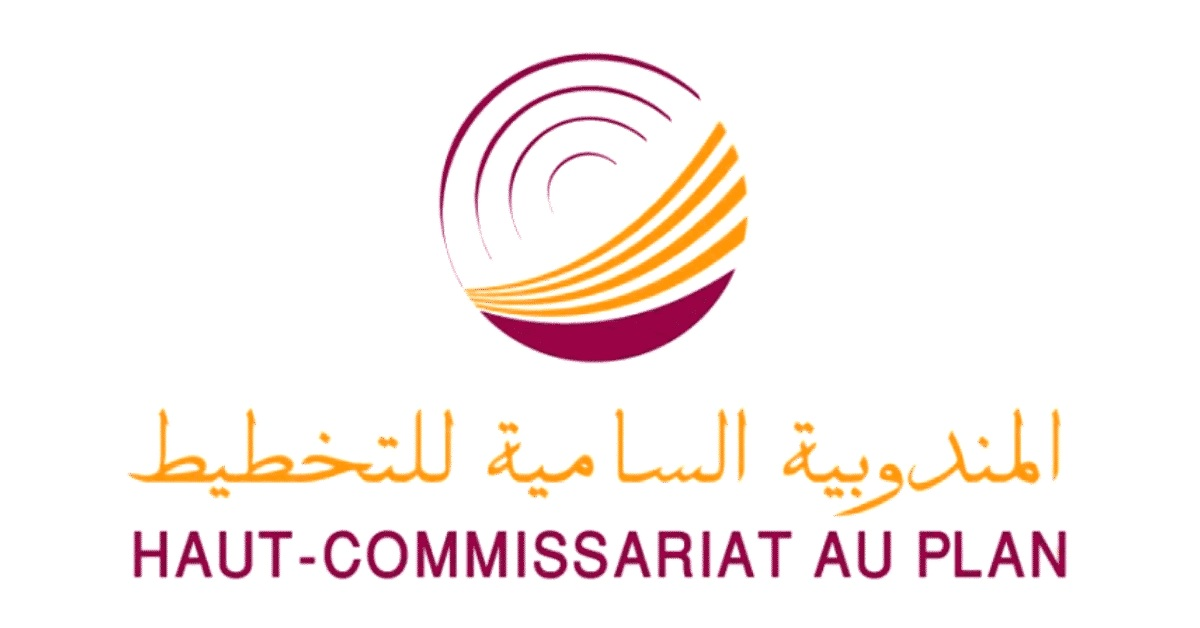 31